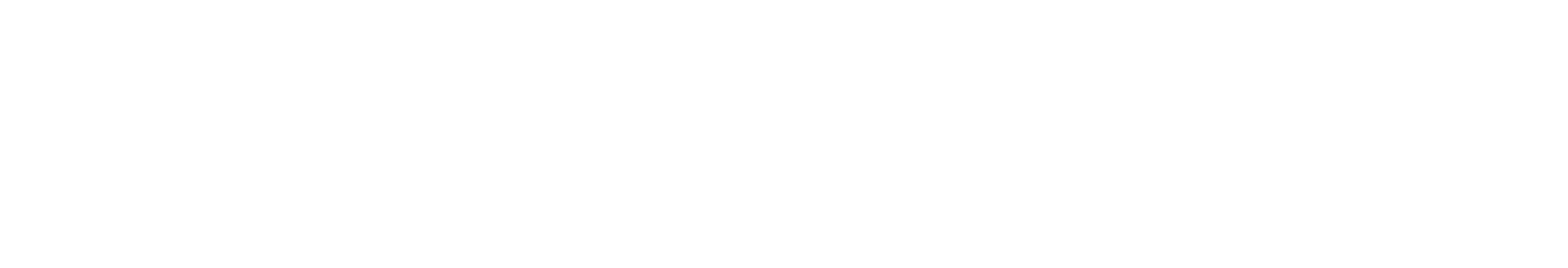 Department or unit you are 
with goes here in white
Title Goes Here
Subtitles and Poster Text Should be Set in a Serif